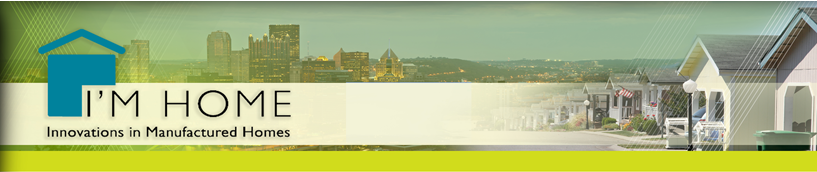 Unsubsidized Affordable Housing?
Manufactured Housing in Montana

Bridging the Gap - Building Housing Partnerships

June 10, 2015 
Doug Ryan, Director Affordable Homeownership
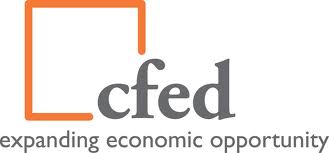 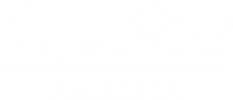 WHAT is I’M HOME?
When homeowners lack the following, their homes often become depreciating assets:
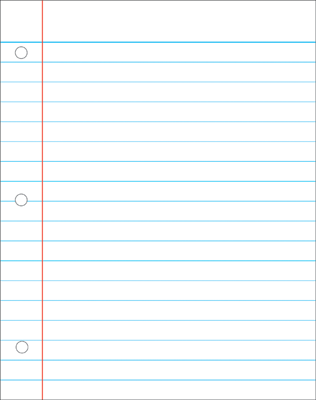 Why?
An initiative designed 
to ensure that families who purchase manufactured homes are able to build wealth through homeownership
Good home & installation quality
Long-term control over land beneath one’s home
Safe, high-quality mortgage products
Equitable public policies
New & Replacement Development
Community Preservation & Improvement
What Does I’M HOME Do?
2
I’M HOME started out by providing funding, technical assistance and field building support to programs doing the following activities
1
Mortgage Financing
Public Policy
4
3
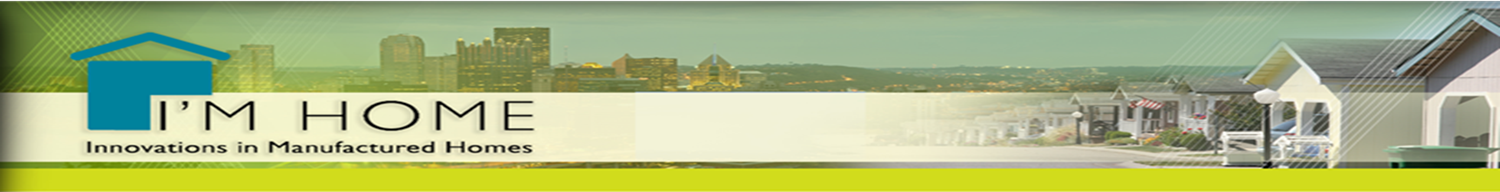 WHY MANUFACTURED HOMES?
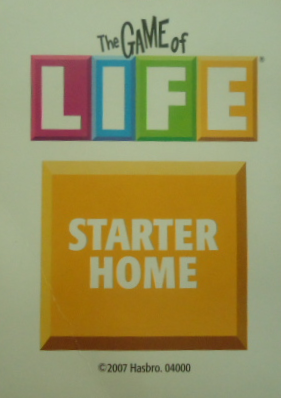 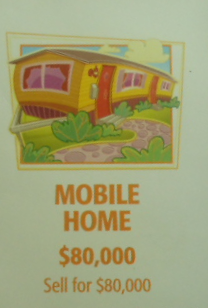 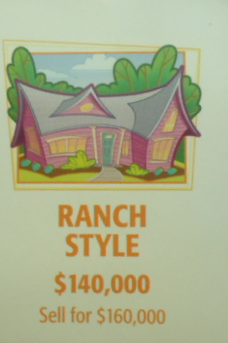 How Too Many Homes Look Today
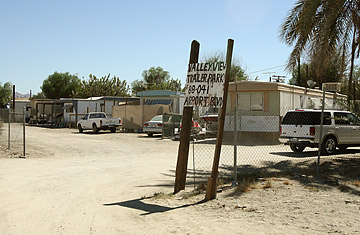 How They Can Look Today
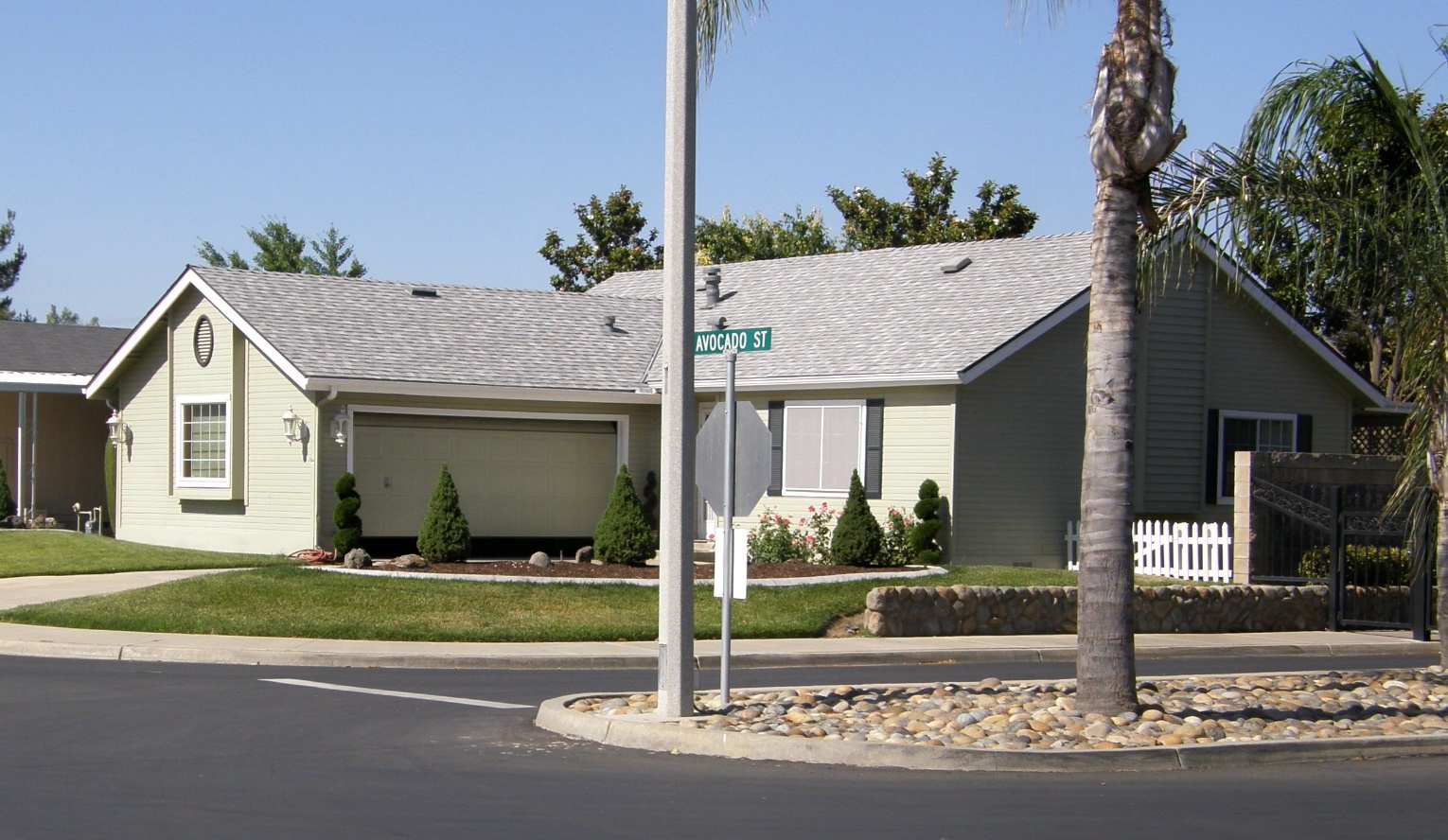 Manufactured Housing in Montana
Over 53,000 units

11-12% of state’s housing (38% in Broadwater County)

Just 8% in “unacceptable condition”

950 + manufactured home communities

Manufactured home values typically rise
Key Public Policy Areas
Finalize Duty to Serve rules for the GSEs

Unfair lending bill in Congress: HR 650/ S 682

Very good state law on resident rights, lending, weatherization and tax incentives for preservation

Tilting reform is needed in Montana
[Speaker Notes: RD

State HFA]
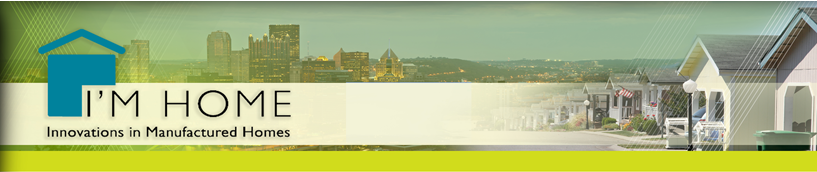 Please contact:

Doug Ryan, Director Affordable Homeownership
CFED
202-207-0155
dryan@cfed.org
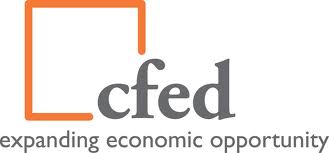 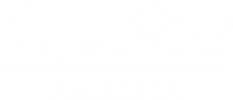